COMPUTATIONAL IMPLEMENTATION AND VALIDATION OF THE CONSTITUTIVE MODELS FOR HEAT RESISTANT DEVICES
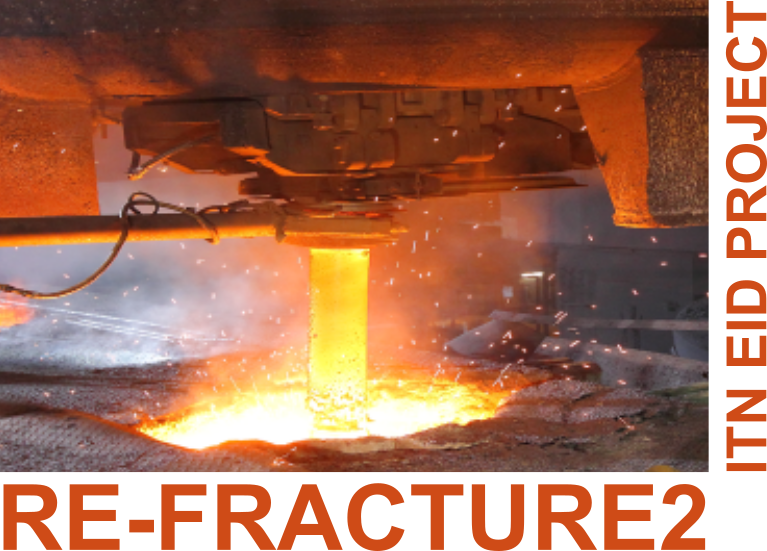 Jovana Stojić, Massimo Penasa
This project has received funding from the European Union’s Horizon 2020 research and innovation programme under the Marie Skłodowska-Curie grant agreement No 955944 – RE-FRACTURE2.
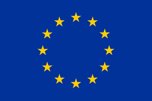 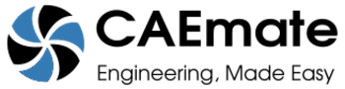 This project has received funding from the European Union’s Horizon 2020 research and innovation programme under the Marie Skłodowska-Curie grant agreement No 955944 – RE-FRACTURE2.
This project has received funding from the European Union’s Horizon 2020 research and innovation programme under the Marie Skłodowska-Curie grant agreement No 955944 – RE-FRACTURE2.
This project has received funding from the European Union’s Horizon 2020 research and innovation programme under the Marie Skłodowska-Curie grant agreement No 955944 – RE-FRACTURE2.
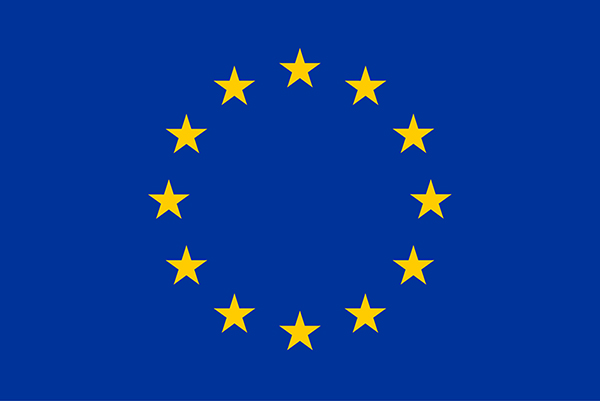 This project has received funding from the European Union’s Horizon 2020 research and innovation programme under the Marie Skłodowska-Curie grant agreement No 955944 – RE-FRACTURE2.
This project has received funding from the European Union’s Horizon 2020 research and innovation programme under the Marie Skłodowska-Curie grant agreement No 955944 – RE-FRACTURE2.
This project has received funding from the European Union’s Horizon 2020 research and innovation programme under the Marie Skłodowska-Curie grant agreement No 955944 – RE-FRACTURE2.
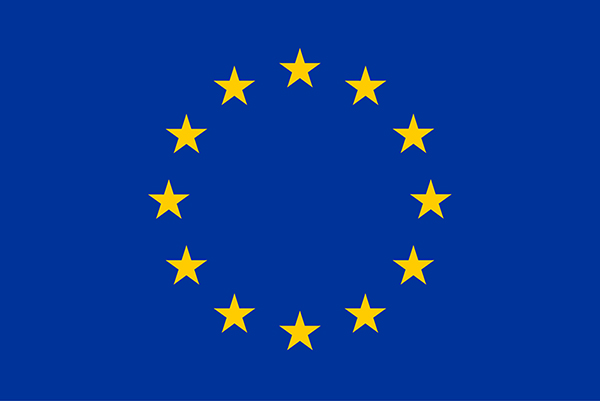 TABLE OF CONTENTS
Introduction
Motivation
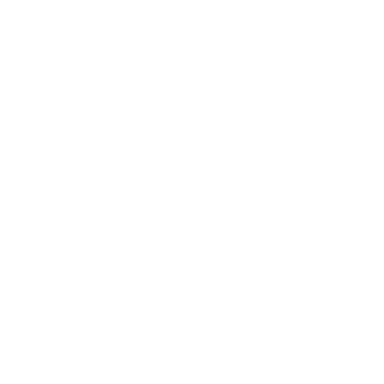 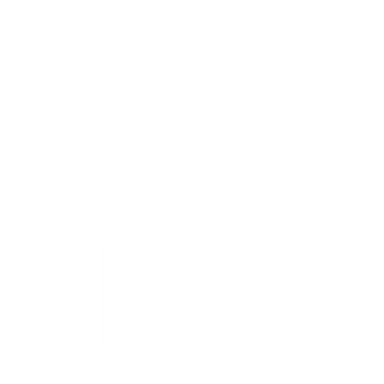 Illustration of the problem regarding  the analysis for the heat resistant device
02
01
Basic information about the project and myself
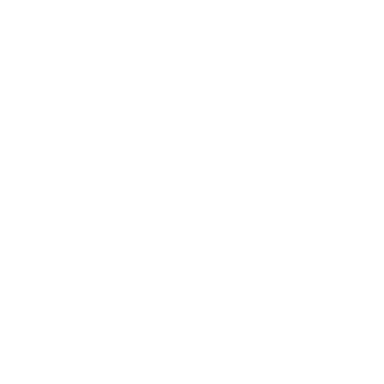 Future steps
Results
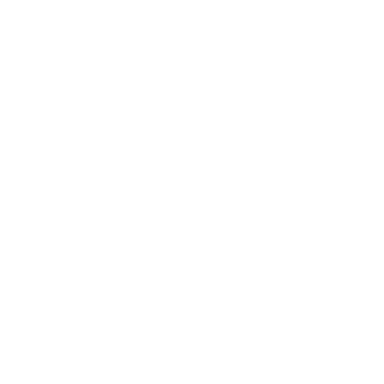 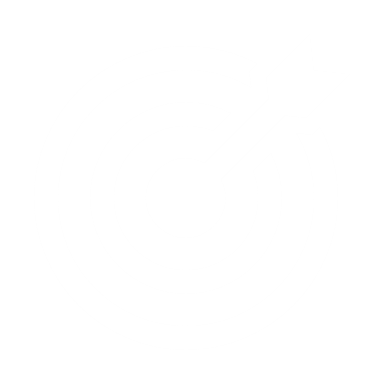 Outcome of the analysis and their validation
Goals and intentions regarding the topic
03
04
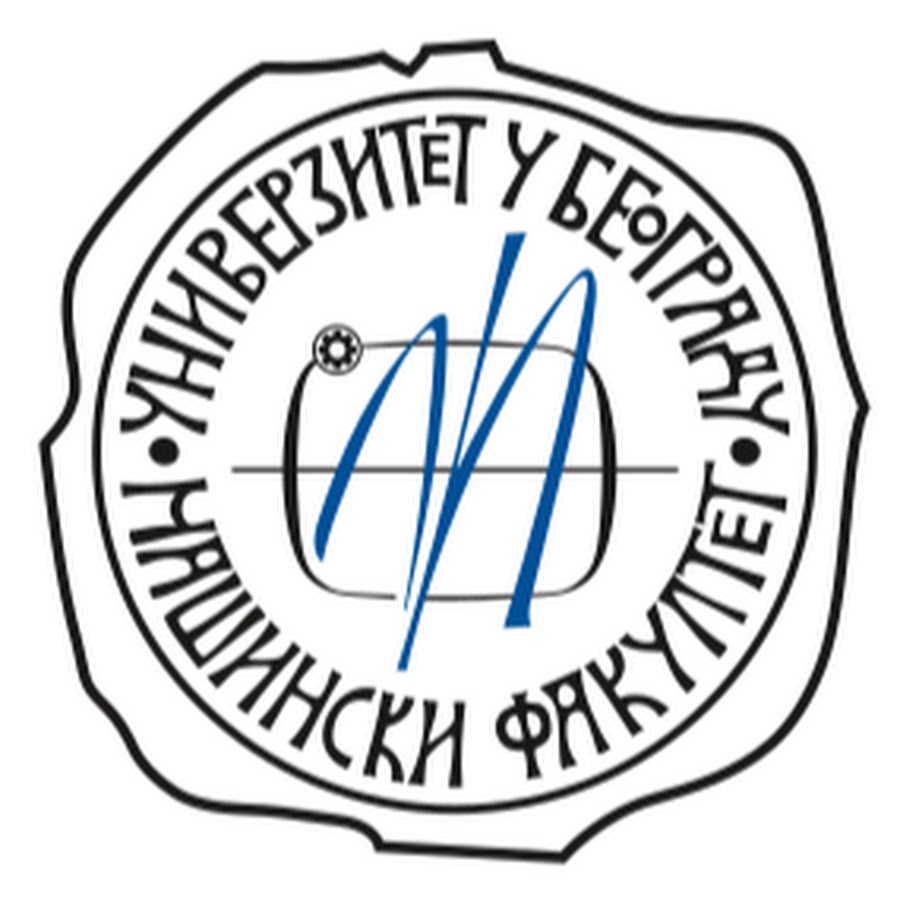 RE-FRACTURE2
Reducing the ecological footprint of the steel production
Simulating the behavior of the refractories over the entire working temperature range
Characterisation of the material model and implementation in the routines for finite elements computations
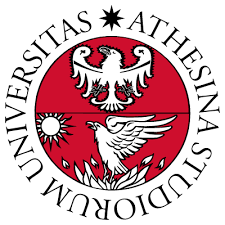 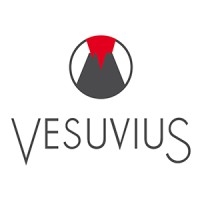 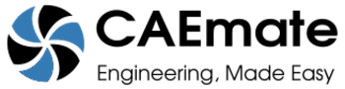 MOTIVATION
Why refractories?
possess high thermal strength at elevated temperatures  widely used in steel and iron production
Wide working temperature range  fractures, thermal shock
Demand for the new refractory parts higher emission of CO2
Varying material properties dependent on the temperature  complex behavior
ABOUT THE MODEL
Nonlinear thermomechanical analysis of a heat resistant device including:
Nonlinear surface flux (temperature, coordinates and time dependent) 
Temperature dependent material properties
Submerging (molten steel)
INCOUNTERED PROBLEMS
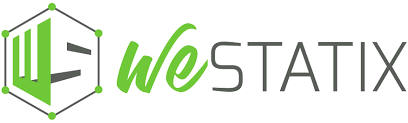 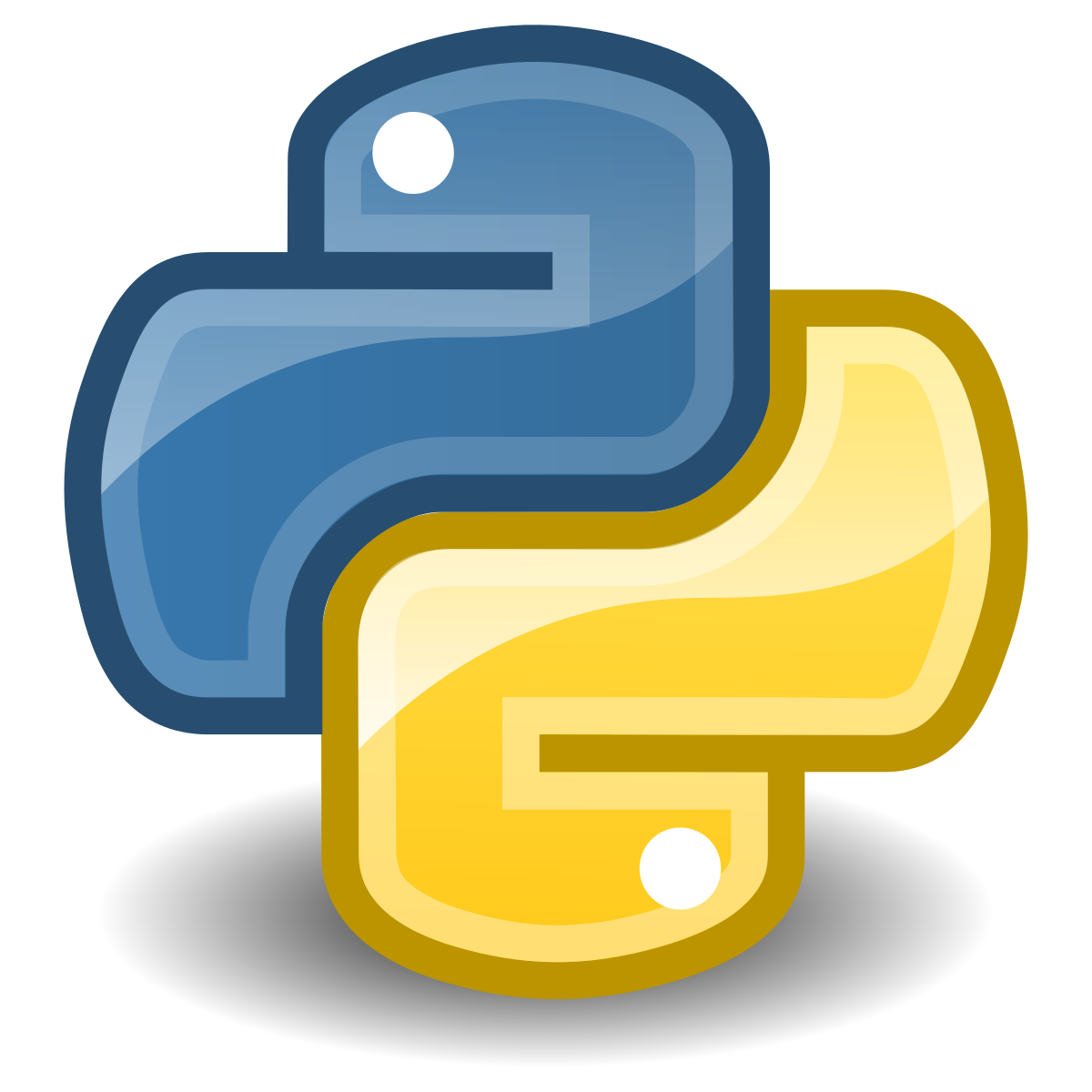 01
02
Python programming
Custom subroutine for the heat flux
High level of dependency
STEP BY STEP
Nonlinear thermal analysis (only varying parameters)
01
Nonlinear thermal + linear mechanical analysis
02
Translation of the subroutine
03
Adaption of the commands using Python
04
Nonlinear thermomechanical analysis
05
RESULTS COMPARISON
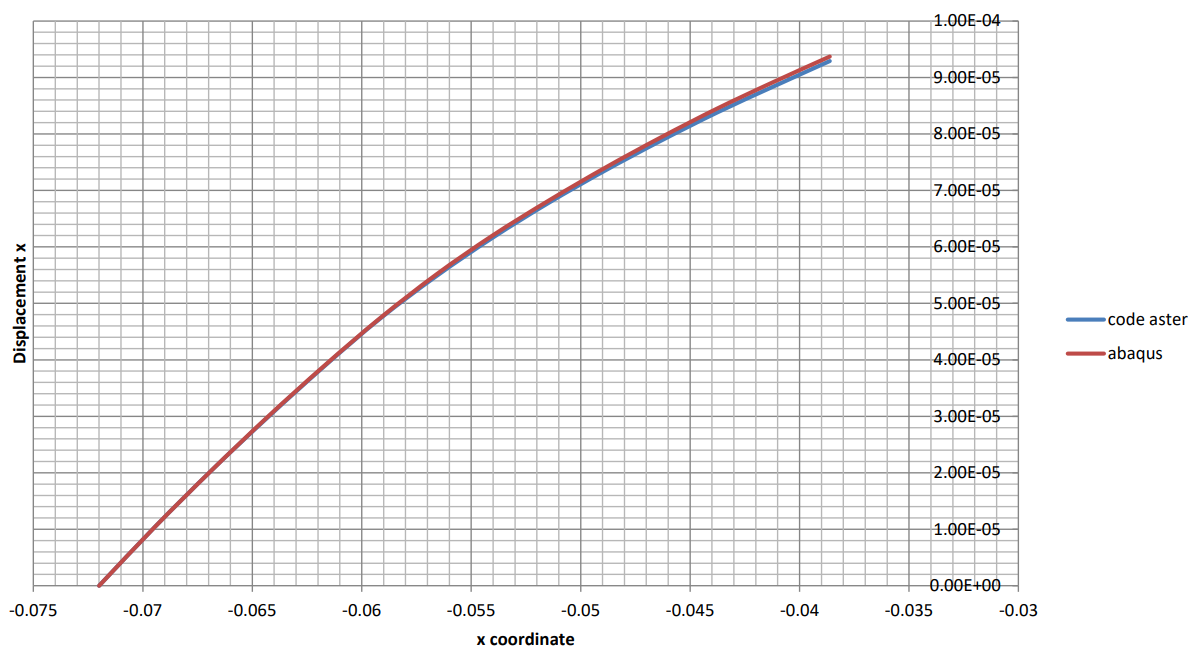 original
our results
RESULTS COMPARISON
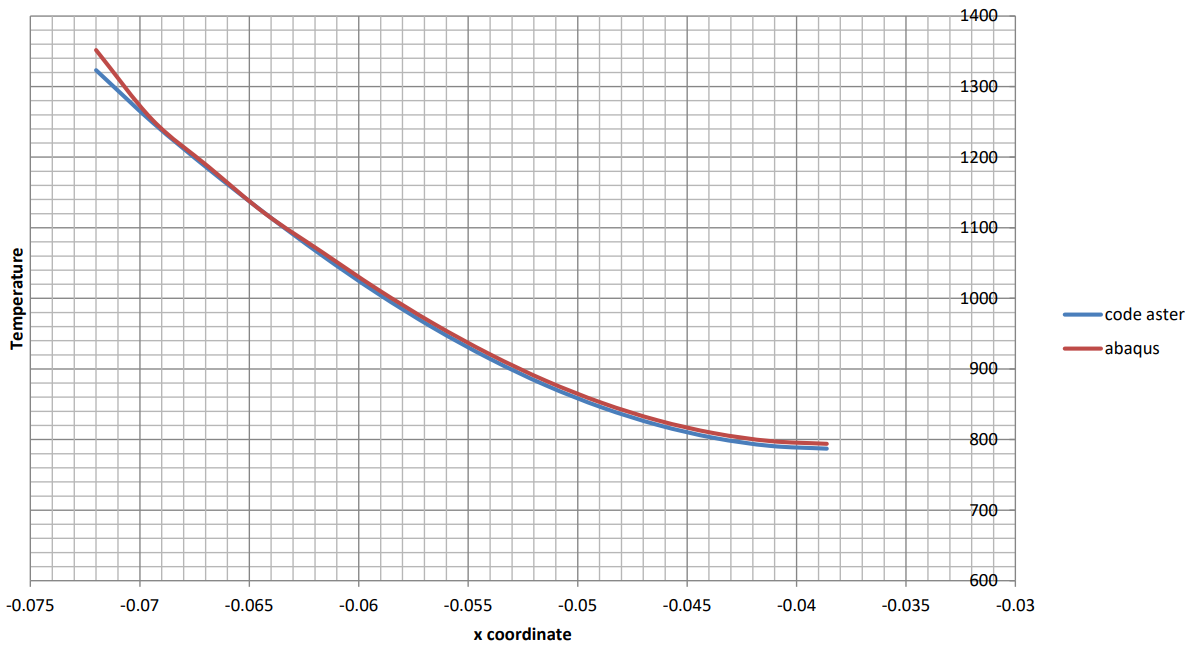 original
our results
RESULTS COMPARISON
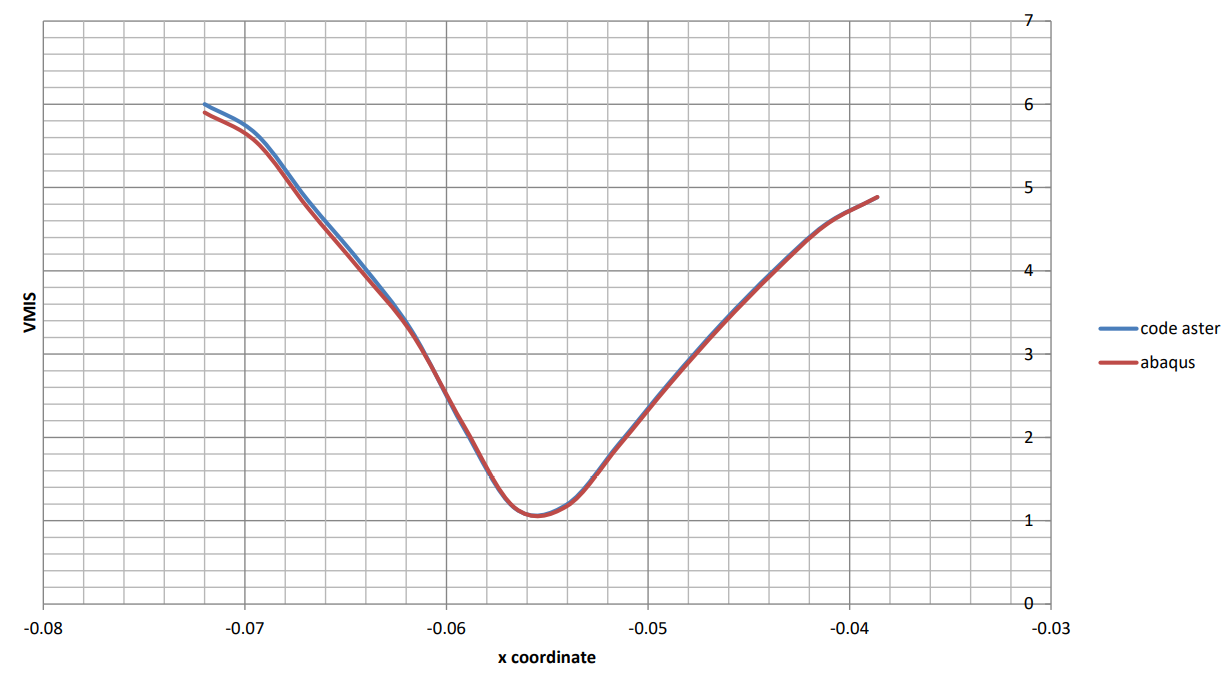 original
our results
PLASTICITY MODEL
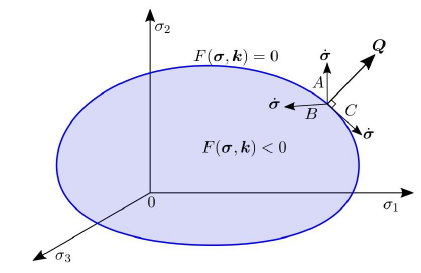 F(σ, k) = 0
F(σ, k) < 0
p
Numerical method (Newton’s tangent)
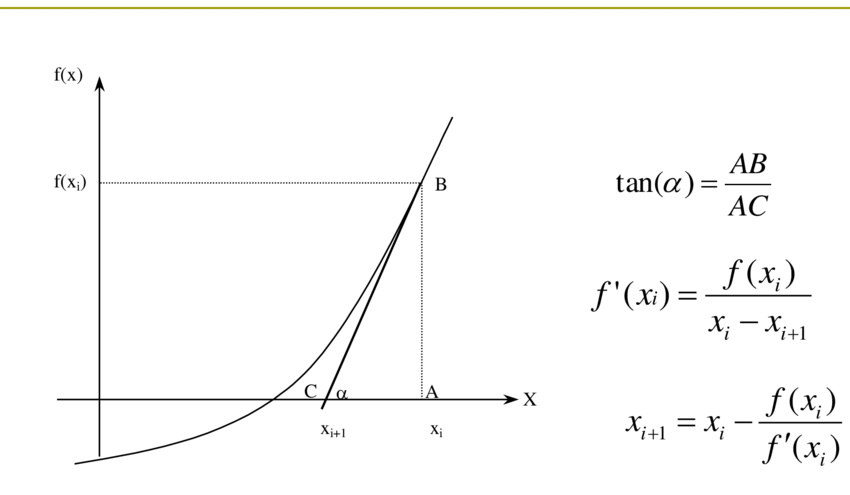 PLASTICITY MODEL – DOUBLE DRUCKER PRAGER
Yield function
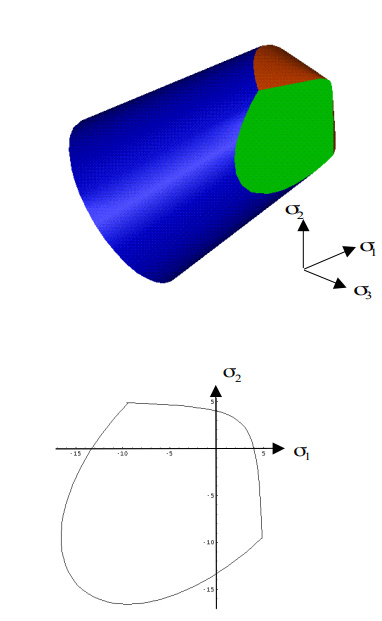 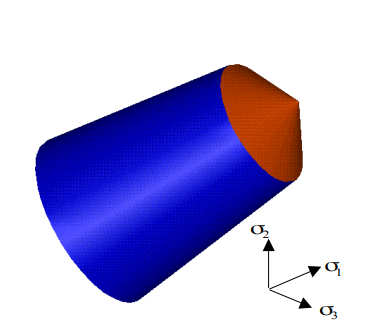 Different characteristics in tension and compression

Double Drucker Prager cone, whose top is on the hydrostatical axis
PLASTICITY MODEL – RESULTS
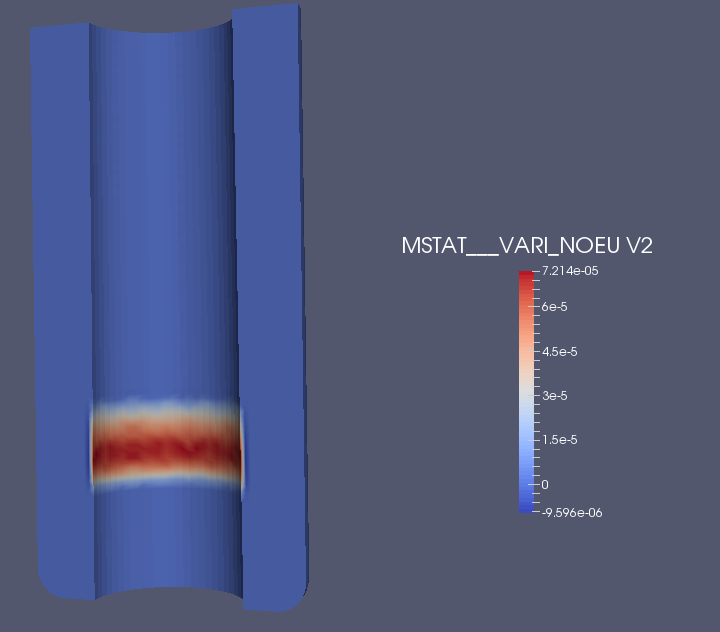 Stress and plastic strain distribution 
Focus on the parts under tension developed because of the expansion of the outside of the tube
Compression
Tension
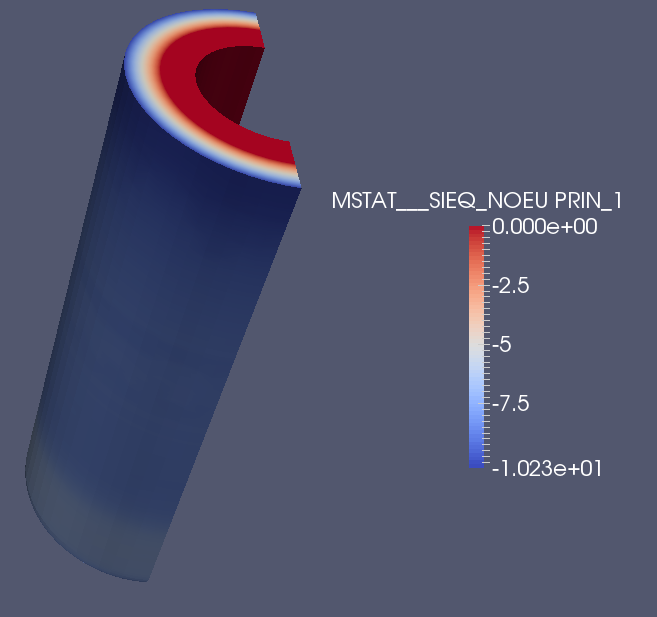 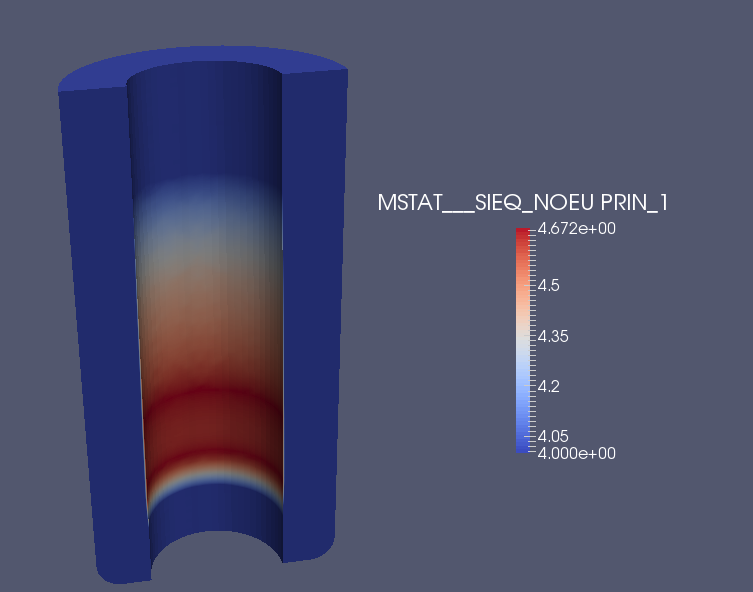 CASE STUDY- INITIAL CRACK
Initiated crack
Nonlinear thermomechanical analysis using Mazar's damage model 
Potential collapse indication
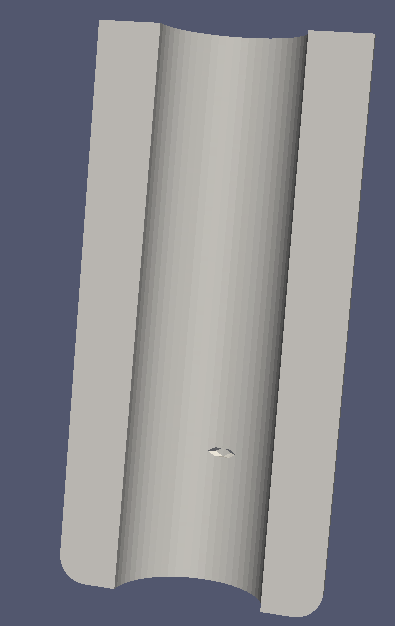 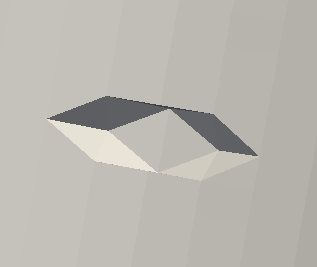 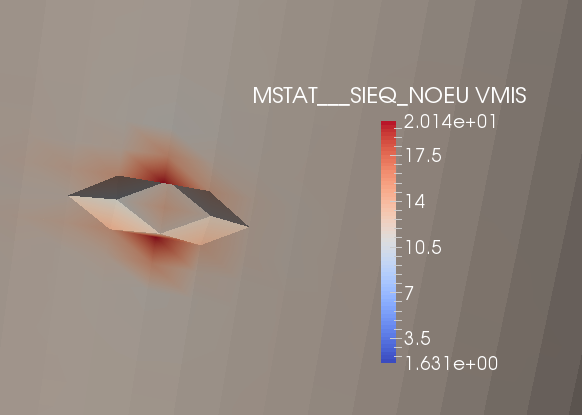 DAMAGE MODEL - MAZARS
Plasticity does not modify the elastic response of the material
Quasi-brittle - instead of the formation of one or few large cracks, the fracture failure is preceded by an elevated number of microcracks  introducing internal variables
Stress beyond the elastic limit inelastic deformation
Damage initiation criterion (deformation where damage starts) and a damage evolution criterion
The stress will still continue to grow for increasing values of strain, even if at a decreasing rate
Once the material reaches its peak stress (at some moderate value of the damage variable), the stress will start to decrease and follow its softening curve
Further damage can occur only if the strain reaches the maximum strain value measured in the previous load history
Bringing the peak stress closer to the damage initiation value that could be followed by a first rapid degradation while preserving the required energy dissipation for subsequent degradation at higher deformation levels
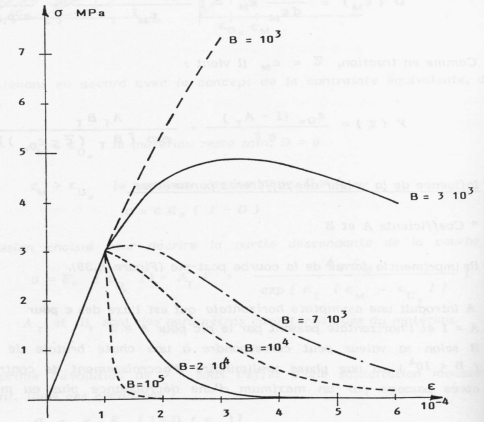 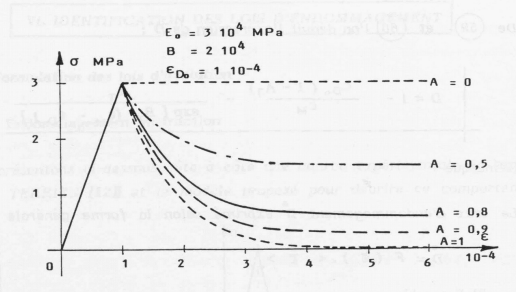 DAMAGE MODEL - RESULTS
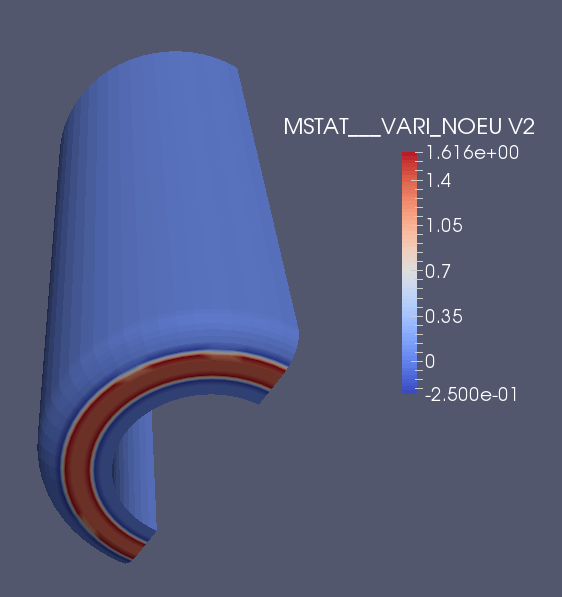 Internal variable indicating damage
FUTURE PLANS
Acquiring the most suitable model for the refractory materials, accounting for different kind of nonlinearities
Validation of the models using mathematical programming
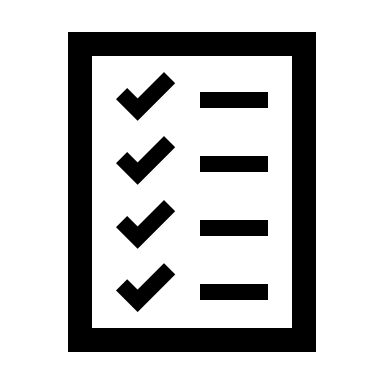 Fortran implementation of the constitutive model
Extension of the FE software to allow the description of the thermoplastic instabilities
THANK YOU FOR YOUR ATTENTION!
E-mail: stojic.jovana98@gmail.com 
LinkedIn: Jovana Stojić
               CAEmate
Sites: https://caemate.com
          https://www.refracture2-h2020.eu
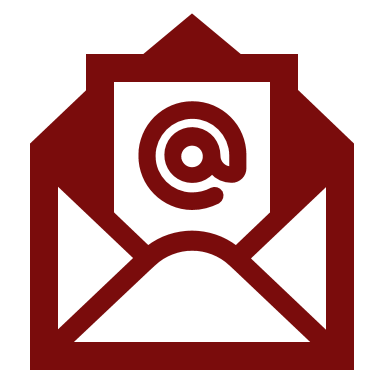 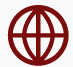 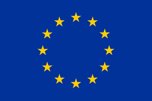 This project has received funding from the European Union’s Horizon 2020 research and innovation programme under the Marie Skłodowska-Curie grant agreement No 955944 – RE-FRACTURE2.